Analyse der Wiederkehrperiode der maximalen täglichen Niederschlags katastrophen im Zagros-Gebirge, Iran: März (2019)Return Period Analysis of Maximum Daily Rainfall Disasters in the Zagros Mountains, Iran: March (2019)
E. Mobarak Hassan
E. Fattahi
J. Sepehri*
Introduction
Goals
In March 2019, maximum daily rainfall exceeded the long-term average, leading to significant flooding downstream in the Karkheh Basin.
Key contributing factors included heavy rainfall, the impacts of climate change, and alterations in land structures along riverbanks.
Heavy rainfall, made worse by climate change, increases the risk of floods, landslides, and damage to infrastructure, highlighting the need for better water management and disaster planning.
This paper aims to analyze the return period of heavy rainfall events in the Zagros Mountains of Iran, focusing on the March 2019 floods in the Karkheh River Basin. By evaluating the annual and monthly variations, statistical characteristics, and return periods of extreme rainfall, this study seeks to understand the frequency and intensity of hydrological extremes. It further explores the interplay of climate change and land surface alterations on flooding, offering insights to support climate resilience and flood mitigation strategies in vulnerable regions.
Summary of the objectives, focus, analyses, key findings, and implications of the study on the return period of heavy rainfall events in the Zagros Mountains, with emphasis on the March 2019 floods in the Karkheh River Basin
[Speaker Notes: This paper aims to analyze the return period of heavy rainfall events in the Zagros Mountains of Iran, with a focus on the March 2019 floods in the Karkheh River Basin. By evaluating the annual and monthly variations, statistical characteristics, and return periods of extreme rainfall, this study seeks to understand the frequency and intensity of hydrological extremes. It further explores the interplay of climate change and land surface alterations on flooding, offering insights to support climate resilience and flood mitigation strategies in vulnerable regions.]
Study Area: Zagros Mountains
Karkheh Basin: Located in western Iran, the basin is characterized by rugged terrain and a diverse climate.
The March 2019 floods exposed vulnerabilities to extreme rainfall, with Pol-Dokhtar receiving 139 mm and Nurabad 101 mm of precipitation.
The topographical features of the Zagros Mountains significantly influence precipitation patterns, particularly during extreme weather events and heavy rainfall..
100 km
Total of Precipitation (March and April 2019)
Daily Maxima
(a) March 2019
(b) April 2019
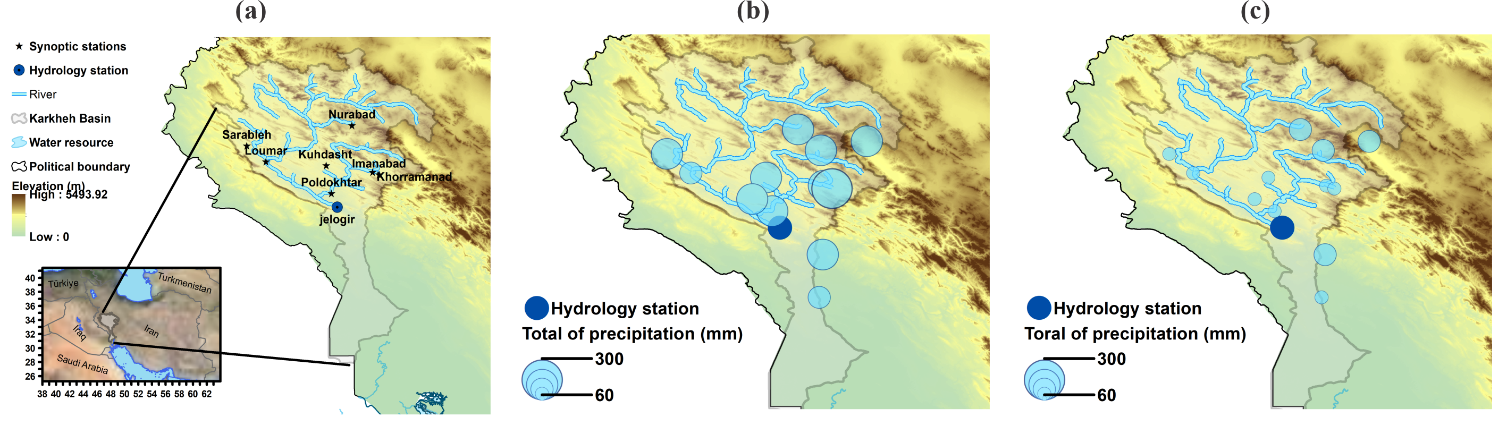 Graph a) demonstrates the amount of heavy rain in March 2019
Graph b) shows the amount of regular rain in April 2019.
The table shows the total precipitation in March and April 2019. The maximum amount is demonstrated by red.
100 km
Slide 6 and elsewhere.  Give some information on Probable Maximum Precipitation. I assume daily totals and Rain + Snow? Recent papers (https://doi.org/10.5194/egusphere-2024-2594) point out some of the problems with the WMO definition.
Methodologies and Analyses for Rainfall and Return Period Assessment
PMP (Probability Maximum Precipitation) Analysis and Return Period Estimation
Long-term maximum daily precipitation in Karkheh
Annual total rainfall showed no significant trend.
Maximum daily rainfall displayed an increasing trend, indicating a rise in heavy rainfall events.
Positive skewness was observed at all stations, reflecting a tendency toward extreme values
(b) Distribution of Maximum daily precipitation in Karkheh stations (In the Study Period)
(a) Box plot of Maximum daily precipitation, (In the Study Period)
Statistical Summary including mean, minimum, maximum, mode, median, standard deviation, skewness and kurtosis of Maximum Daily Precipitation (mm) Data
Statistical Analysis
Gumbel distribution is effective for long-term data (72 years) at Khorramabad.
Inverse Gamma distribution is best for shorter datasets.
Return periods for extreme events range from 50 to 300 years
Discussion of Uncertainties
Lack of long-term data (>30 years) for many stations.
Limited synoptic data (<20 years) restricts return period analysis.
Reliance on historical data introduces uncertainties due to climate change.
PMP (mm) calculation with different methods
Highest PMP (24-h): Pol-Dokhtar (139 mm) and Nurabad (101 mm).
PMP24/P24 ratio was lowest in the third estimation method 
(Desa et al., 2001).
Highlights critical zones for flood mitigation. 
PMP estimation highest for Pol-Dokhtar using Hershfield method (502.8 mm).
Annual Rainfall Trends
Annual total rainfall showed no significant trend.
Maximum daily rainfall increased, indicating a rise in heavy rainfall events.
Positive skewness observed in all stations, reflecting a tendency toward extreme values.
Time-series plots comparing precipitation levels during March 2019 with historical data.
Monthly maximum daily precipitation
Khorramabad
Kuhdasht
Poldokhtar
Nurabad
Return period
Kuhdasht
Khorramabad
Nurabad
Poldokhtar
Annual Maximum Precipitation vs. Return Period
Performance scores of statistical distributions (BIC and AIC) for analyzing maximum precipitation at selected stations. This table lists the distribution types with their corresponding scores for the Bayesian Information Criterion (BIC) and Akaike Information Criterion (AIC). Lower scores indicate a better fit.
Conclusion: